Deep Learning for Natural Language ProcessingDLNLP 10: Recurrent Neural Networks
Mihai Surdeanu and Marco A. Valenzuela-Escárcega
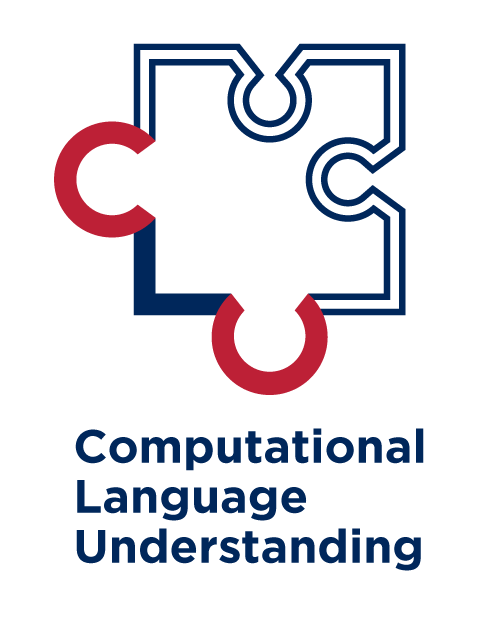 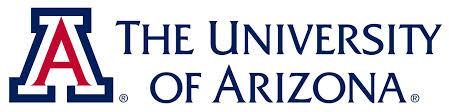 1
Overview
Vanilla recurrent neural networks (RNN)
Deep RNNs
Long short-term memory networks (LSTM)
Conditional random fields
Drawbacks
2
Bag-of-words methods
Up to this point, we have only discussed neural approaches for text classification (e.g., review and news classification) that handle the text as a bag of words.
These methods are very effective!
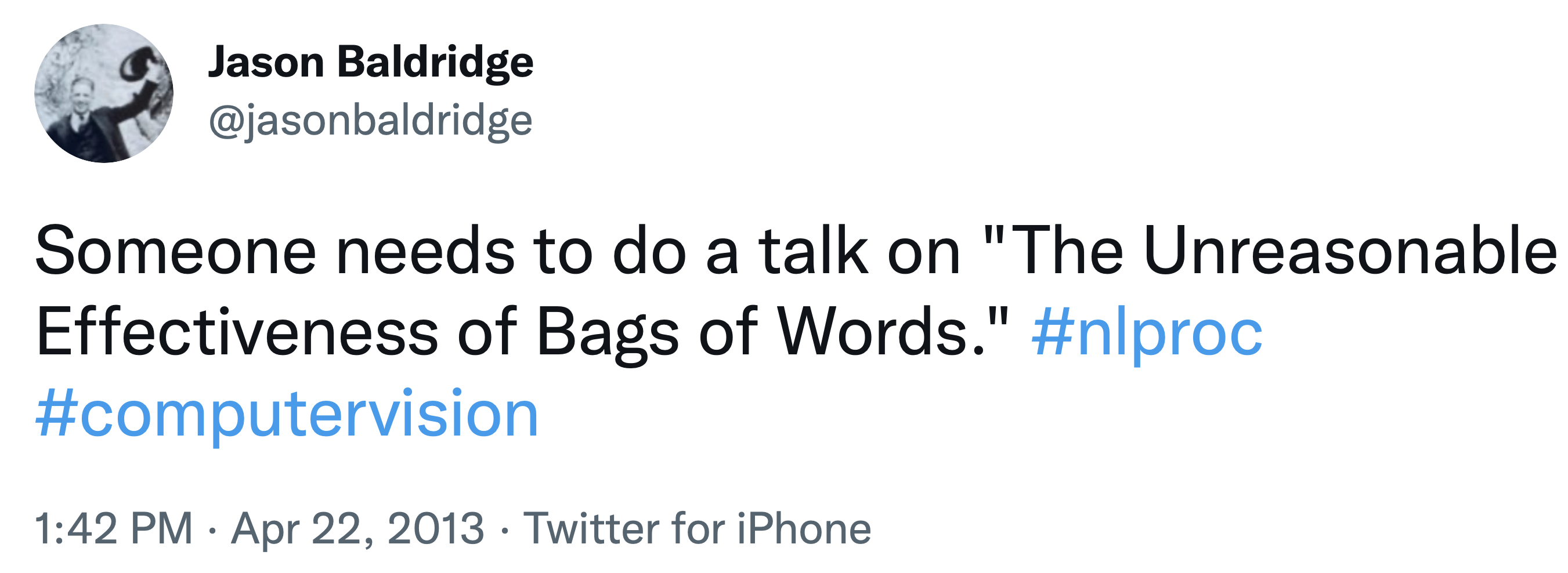 3
Word order is important
For many NLP tasks, we need to capture the word-order information more explicitly.
What are examples of such applications?

In this chapter, we will discuss one direction for explicitly modeling word order: recurrent neural networks (RNN).
Starting with chapter 14, we will discuss transformer networks.
4
Vanilla rnns
5
“Vanilla” RNN
Contextualized output embeddings that are based on the sequence up to this point
R – computes s
O – computes y
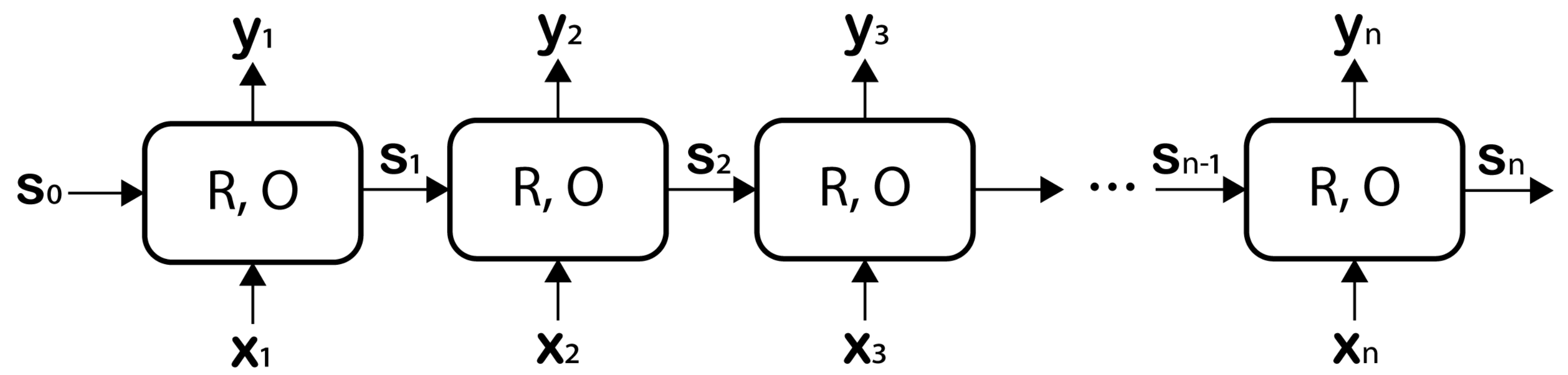 State vectors that capture the information that has “flown” through the sequence until this cell.
Static embeddings (e.g., word2vec)
6
Computing si and yi
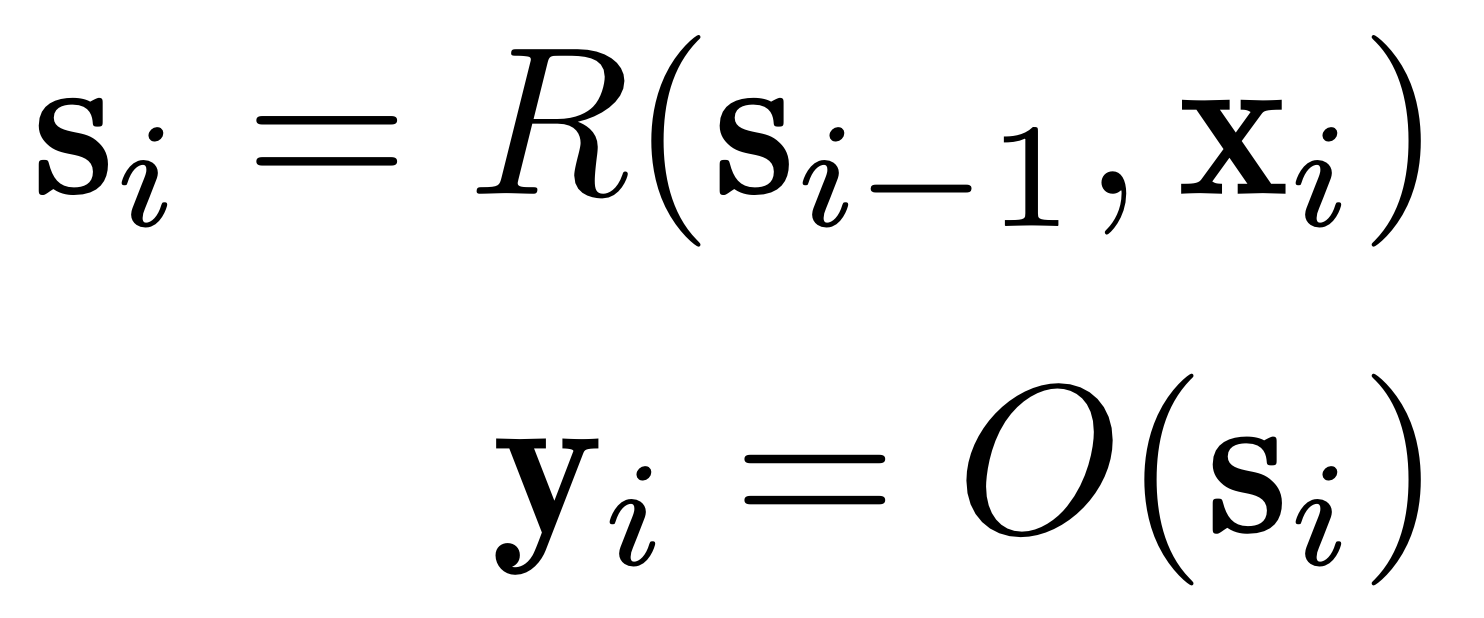 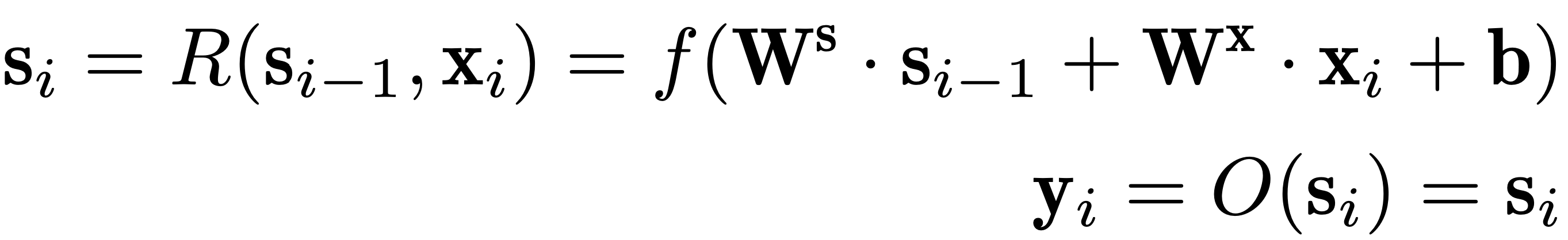 The RNN parameters, shared between all cells!
7
Dimensions of inputs, outputs, and parameters
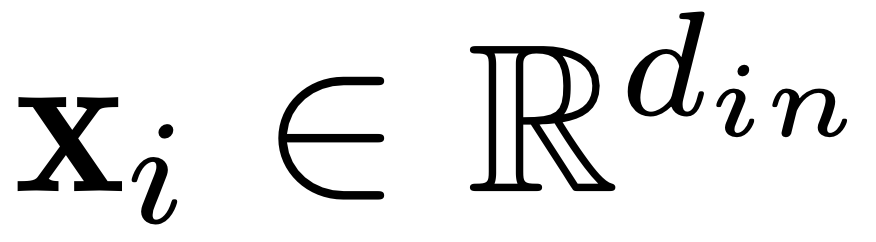 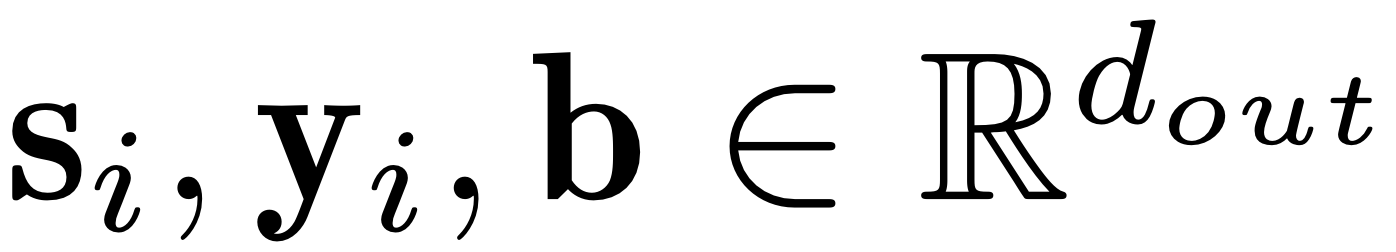 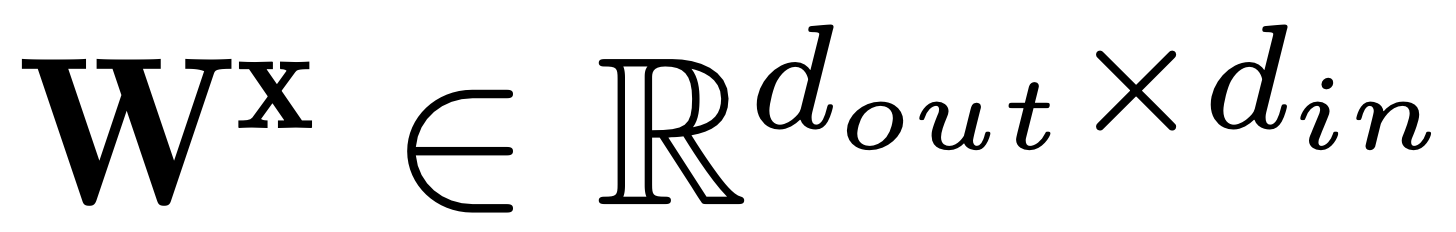 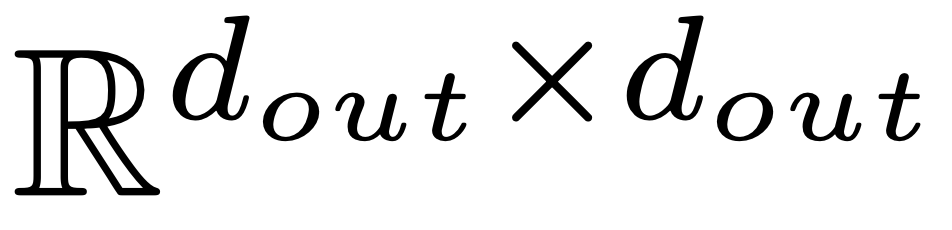 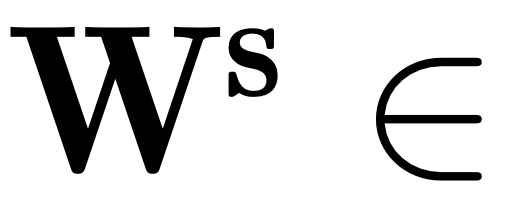 8
Training
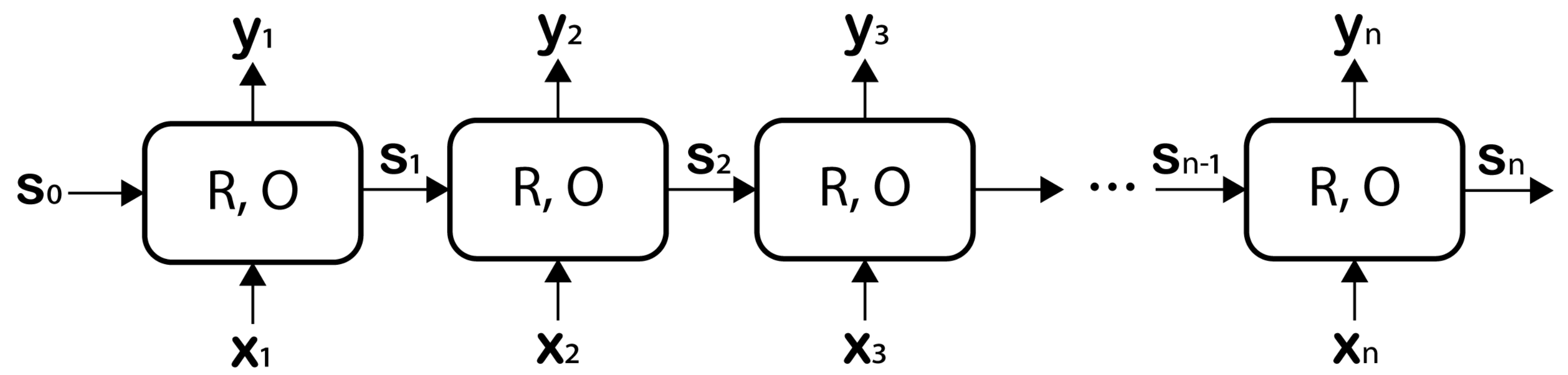 “Backpropagation through time”
(it is just backpropagation)
9
Training: Acceptor RNN
One output neuron per class to learn for the whole text, e.g., AG News topic classification
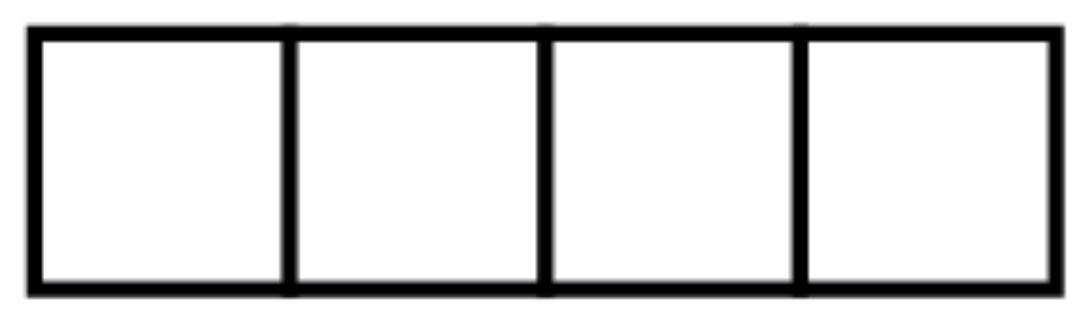 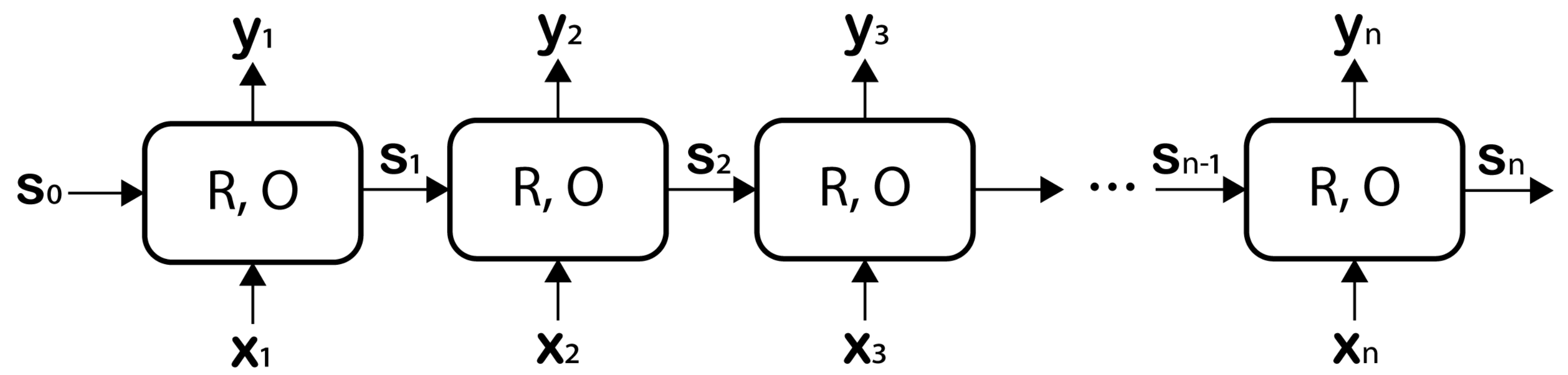 10
Training: Transducer RNN
One output neuron per class to learn for each word, e.g., part-of-speech tag classification
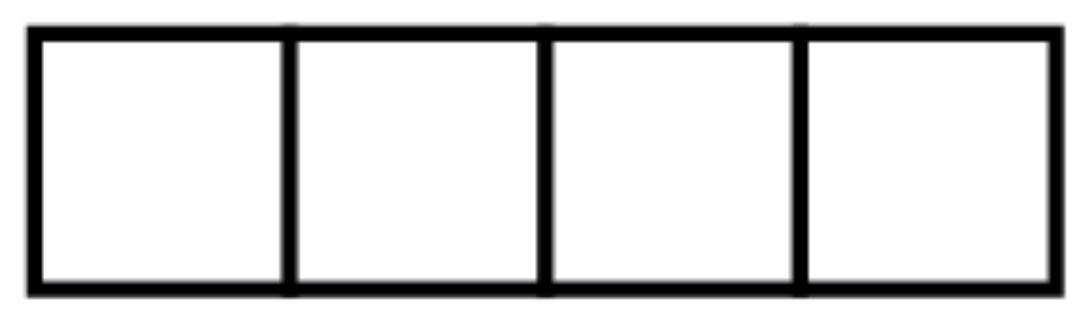 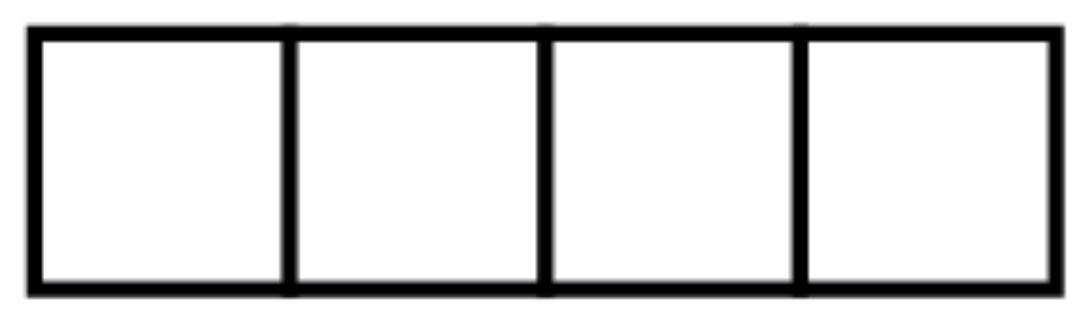 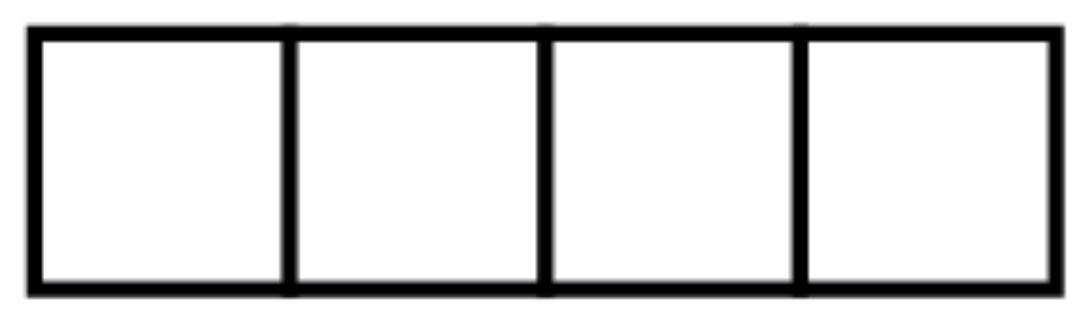 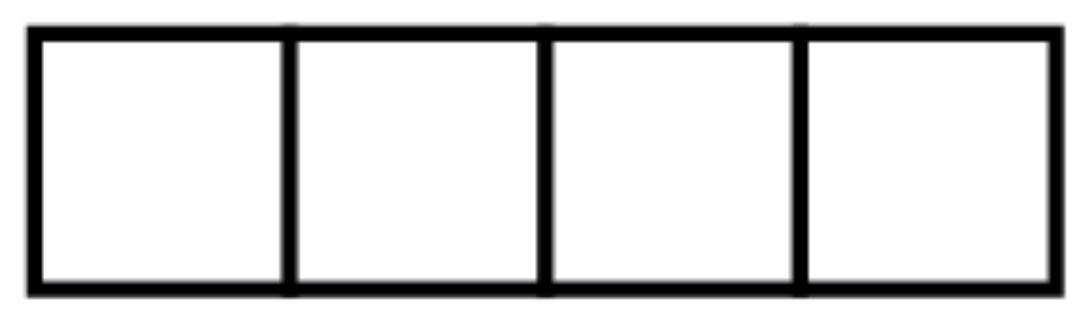 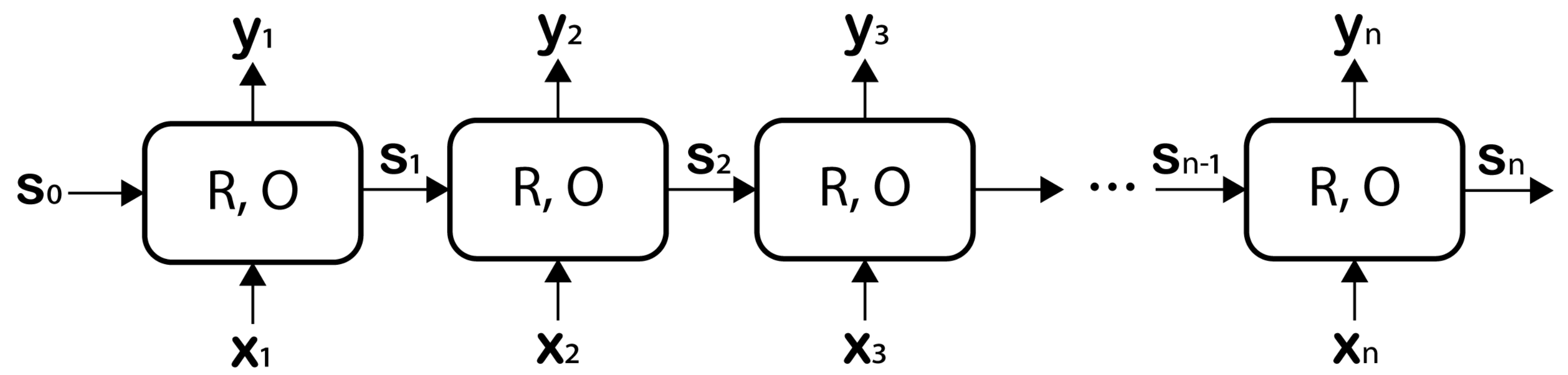 11
Training: Encoder-decoder RNN
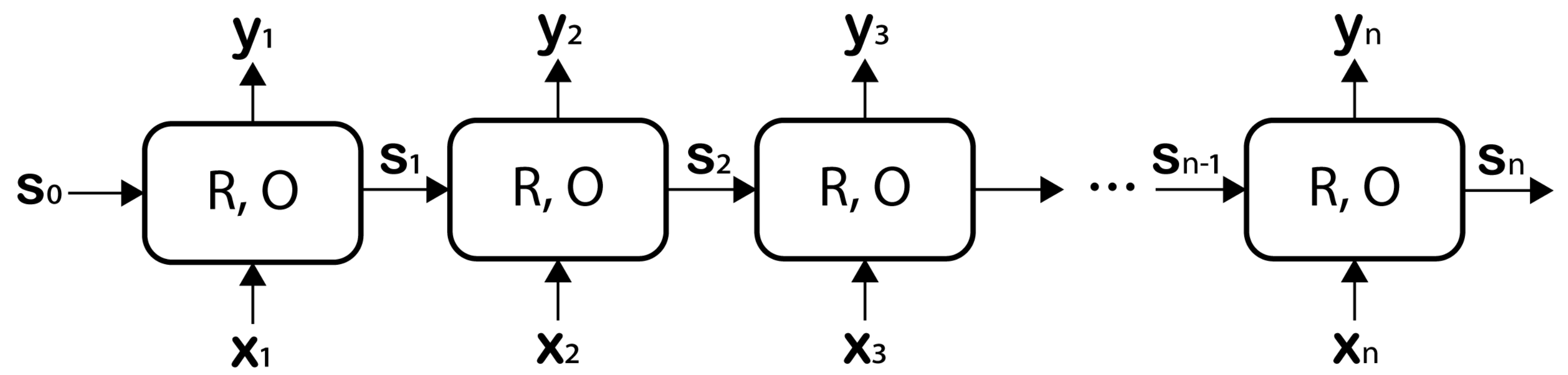 Input text
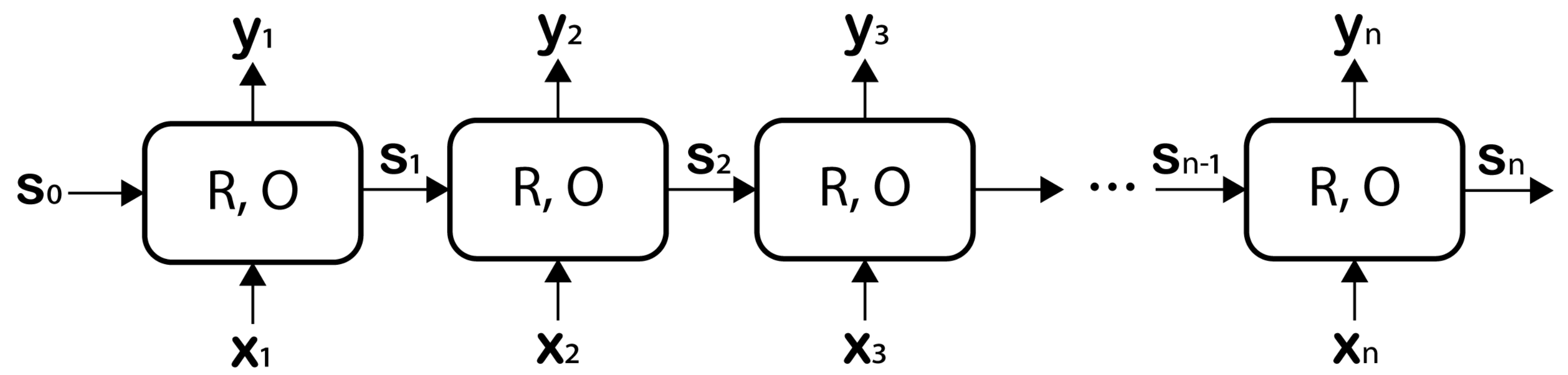 Output text
12
deep rnns
13
Deep/Stacked RNN
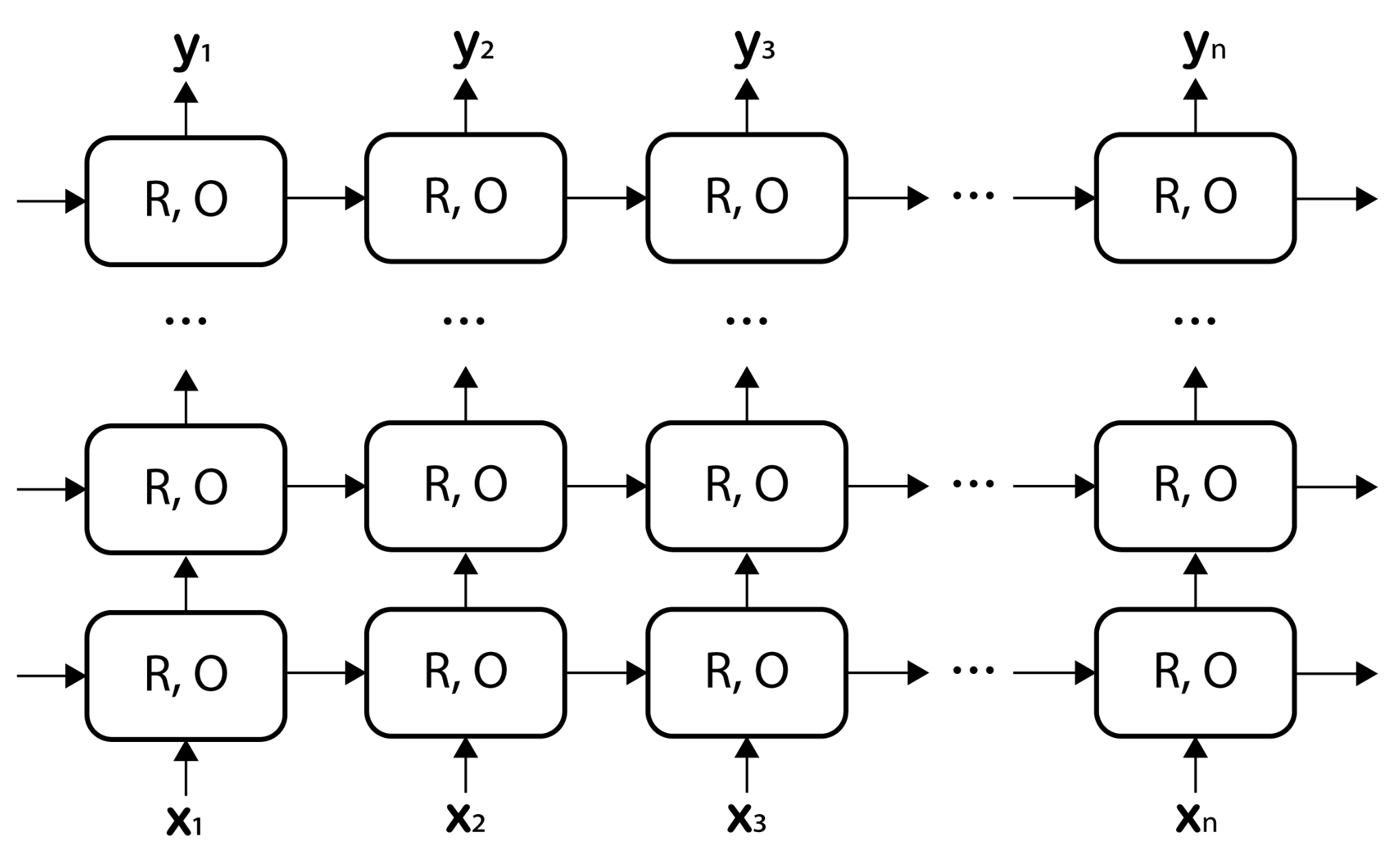 The output of each layer becomes the input to the next layer!
14
Bidirectional RNN
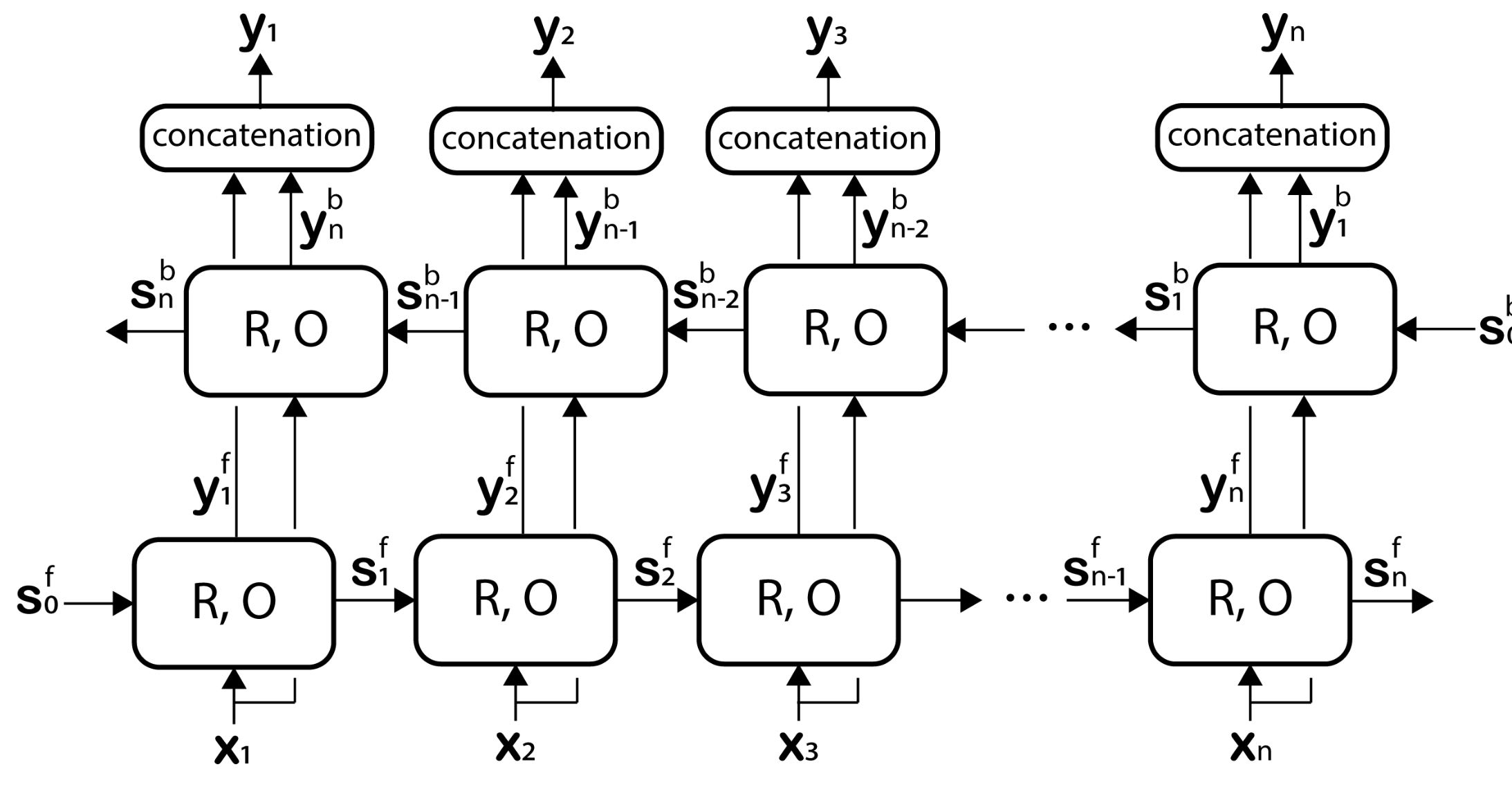 15
The Problem with Simple RNNs: Vanishing Gradient
Vanilla RNNs suffer from a bad case of vanishing gradient due to the sequential cells
Consider an RNN with two cells:
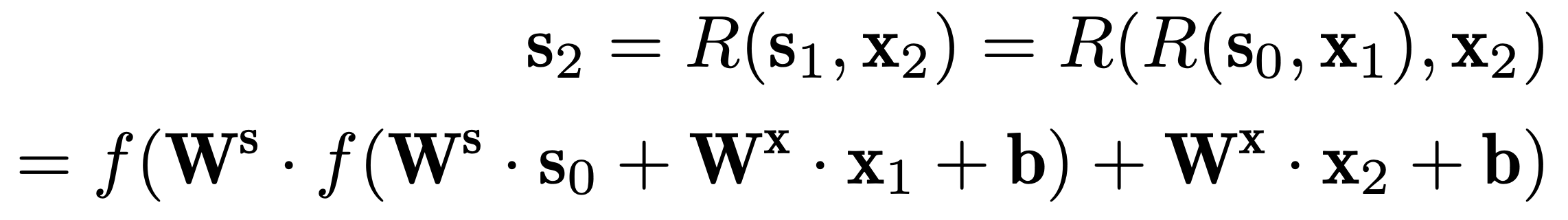 Multiplying multiple activation functions (f) will degenerate to 0!
Even unbounded activations tend to be normalized to [-1, 1]…
16
Long short-memory networks
17
Key intuition
Replace the multiplicative architecture of the vanilla RNN with an additive one that is less prone to the vanishing gradient problem:
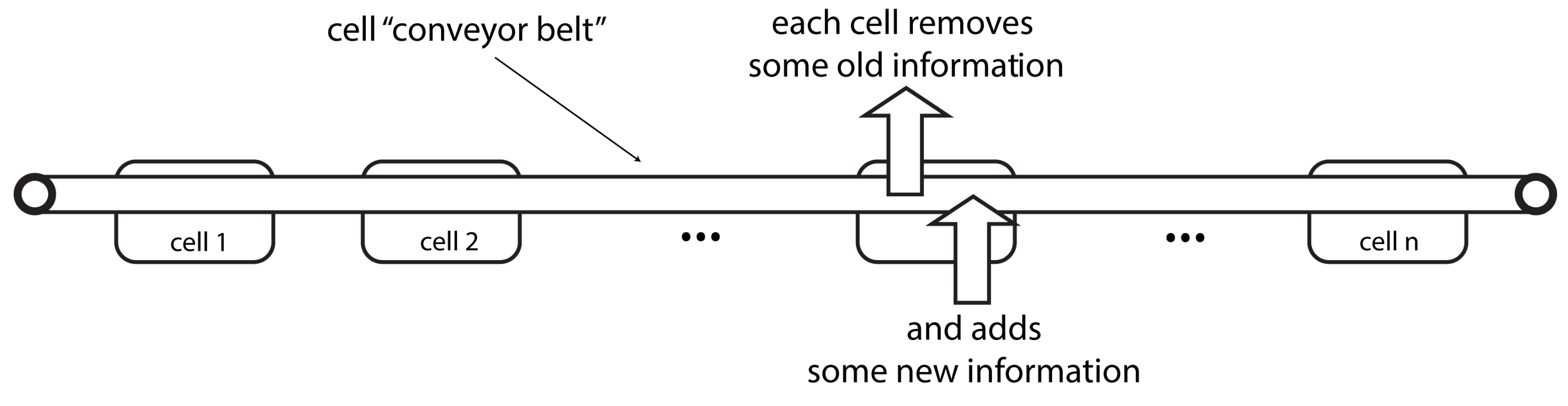 18
Why the LSTM name
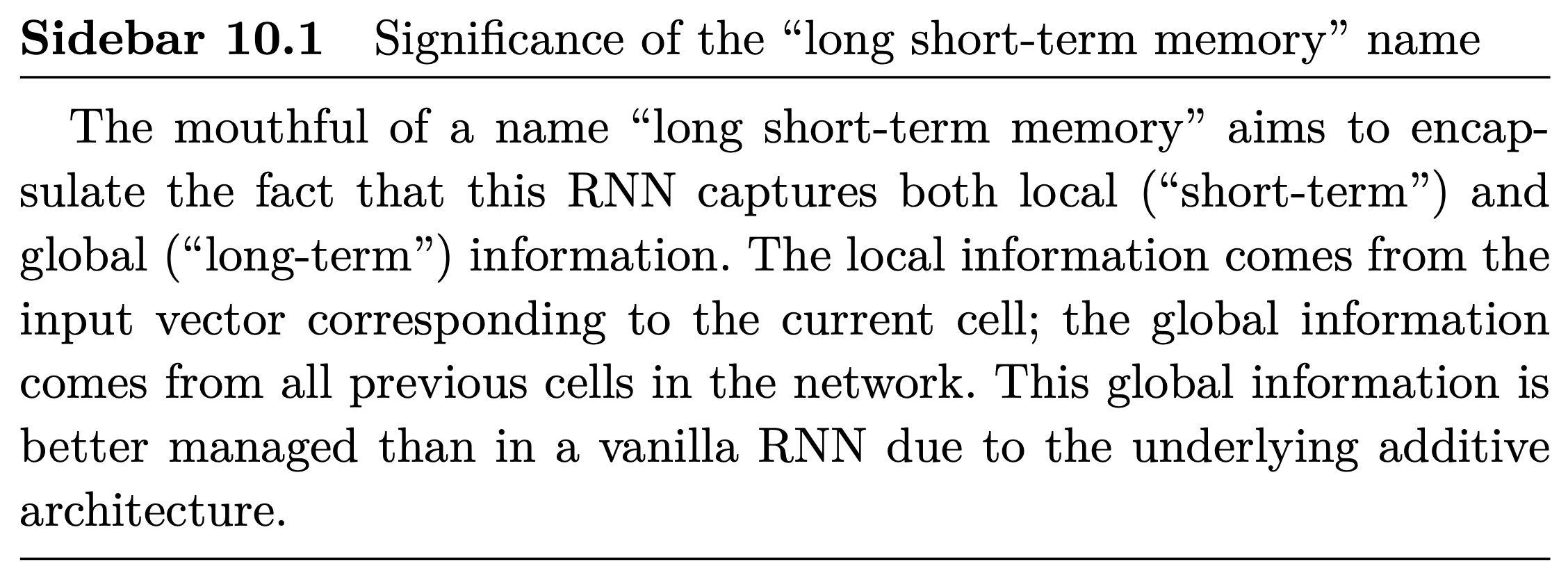 19
LSTM building block: the neural gate
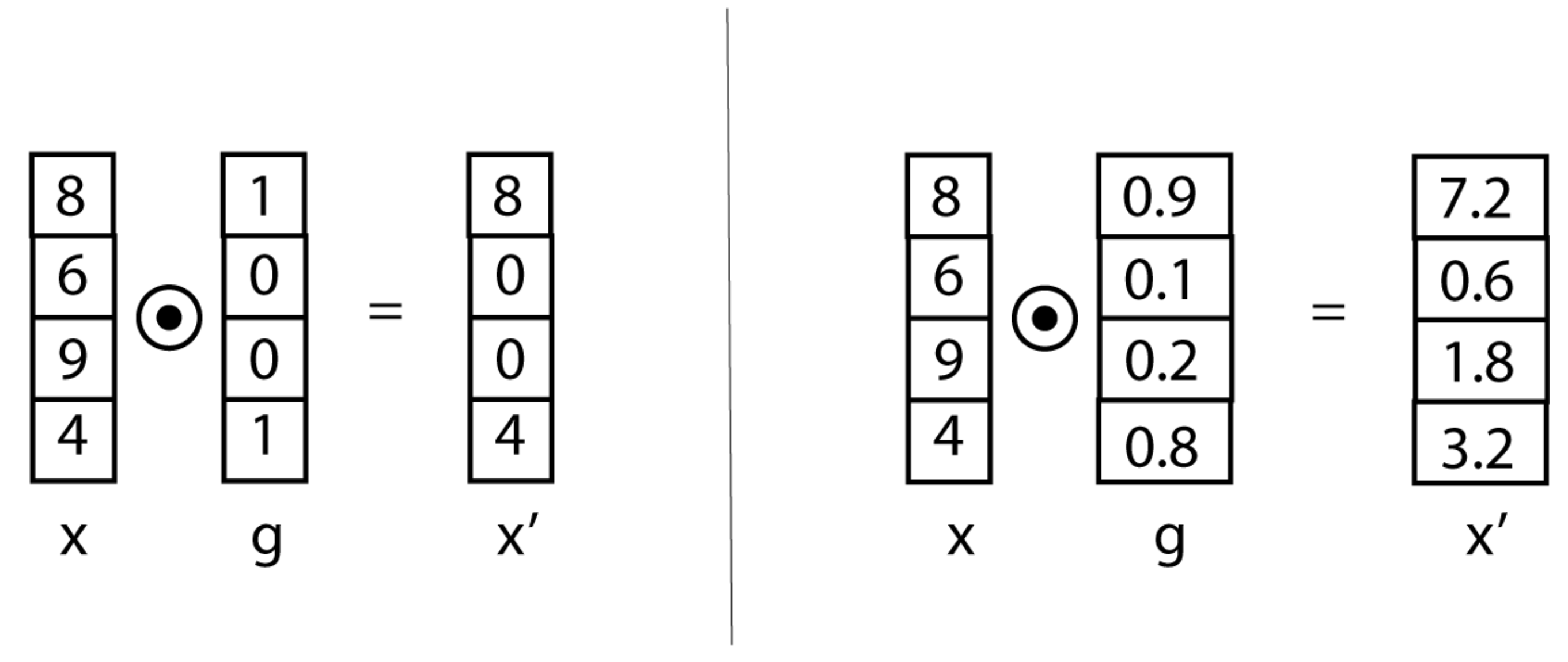 Gate with real-valued elements
Binary gate
20
LSTM uses 3 gates
Forget gate (f) – controls how much of the content on the conveyor belt to preserve in the current cell,
Input gate (i) – decides how much of the input local to the current cell to add to the conveyor belt, and
Output gate (o) – controls how much of the conveyor belt vector to include in the hidden state vector for each cell.
21
LSTM equations (1/3)
Computing the information on the “conveyor belt” (similar to si in the vanilla RNN):


Computing the output embedding for a word (similar to yi in the vanilla RNN):
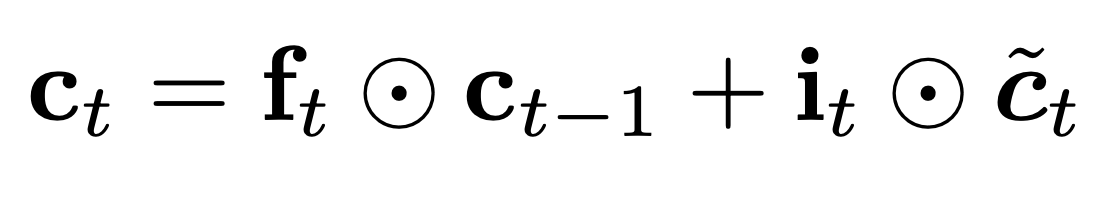 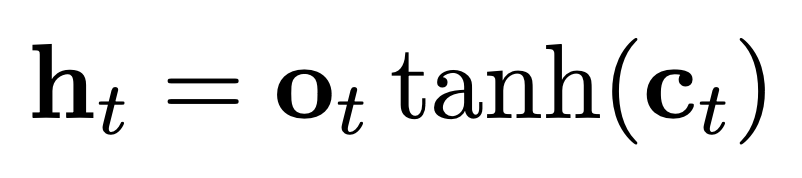 22
LSTM equations (2/3)
Computing the local contribution of each cell to the conveyor belt:
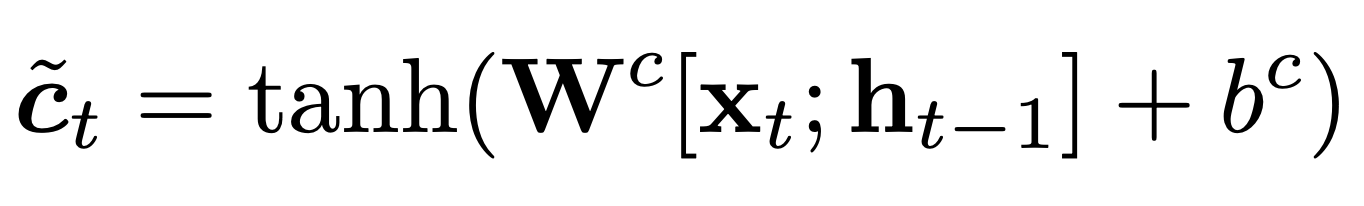 23
LSTM equations (3/3)
Computing the 3 gates:
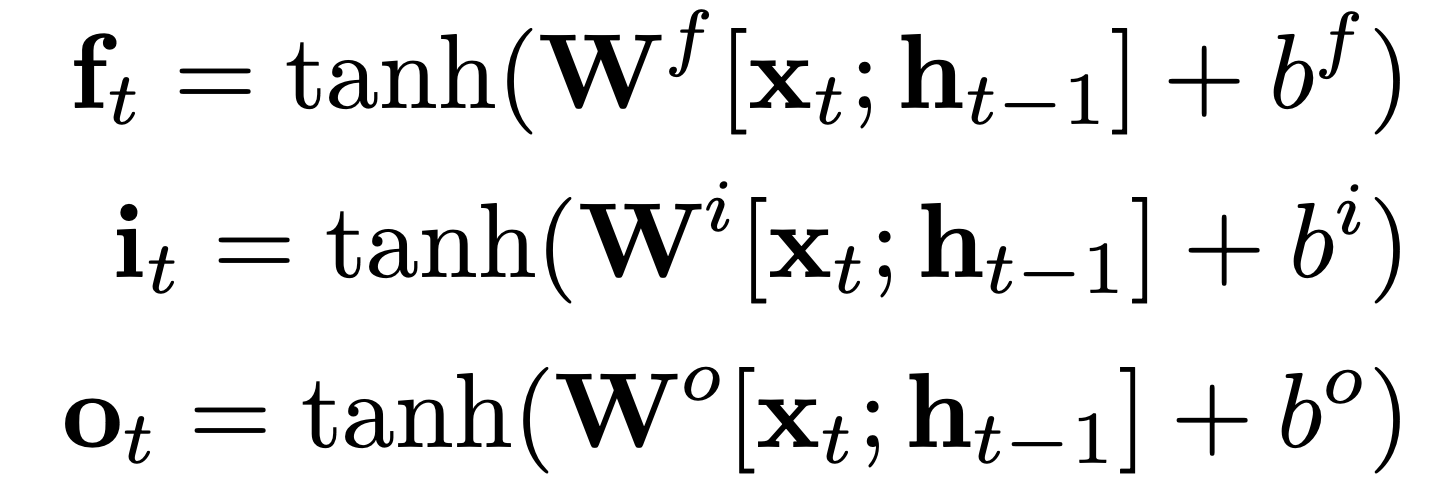 24
LSTM learnable parameters
Wc, Wf, Wi, and Wo (and their corresponding bias terms) 
These are shared between all cells!
Optionally: the input embedding vectors (xt)
Similar to what we saw in chapter 9
25
LSTM variant: Gated Recurrent Unit (GRU)
Intuition: we introduce as much new information on the conveyor belt as what we forget from the previous cell:


Advantages:
Intuitive
Fewer parameters to learn (we got rid of Wf)
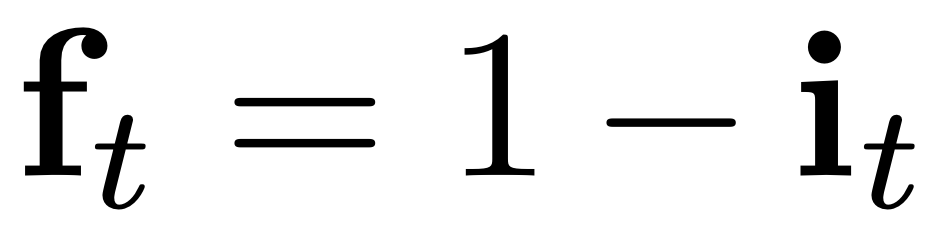 26
LSTM advantages/disadvantages
Advantages
Additive recurrent architectures are (more) resistant to vanishing gradient
Fundamental for many applications that depend on sequences
Disadvantages
“Fuzzy far away” (Khandelwal et al., 2018)
Hard to parallelize
More explanations and visualizations: https://colah.github.io/posts/2015-08-Understanding-LSTMs/
27
Take away
Vanilla recurrent neural networks (RNN)
Deep RNNs
Long short-term memory networks (LSTM)
Conditional random fields
Drawbacks
28